What’s In, What’s Out?Designing and Adjusting Health Benefits Plans for Universal Health Coverage 
6th-9th March 2017 
Sheraton Pretoria, South Africa
Module 2: 
Methods for the Development and Adjustment of HBP 
Decision rules in an end-to-end HTA system: New Zealand
Tommy Wilkinson, BPharm, MSc
Senior Technical Advisor
PRICELESS SA, Wits School of Public Health, Johannesburg, South Africa
Email: tommy.d.wilkinson@gmail.com
Acknowledgement: Sarah Fitt, Director of Operations, PHARMAC
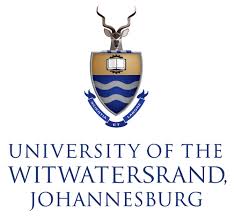 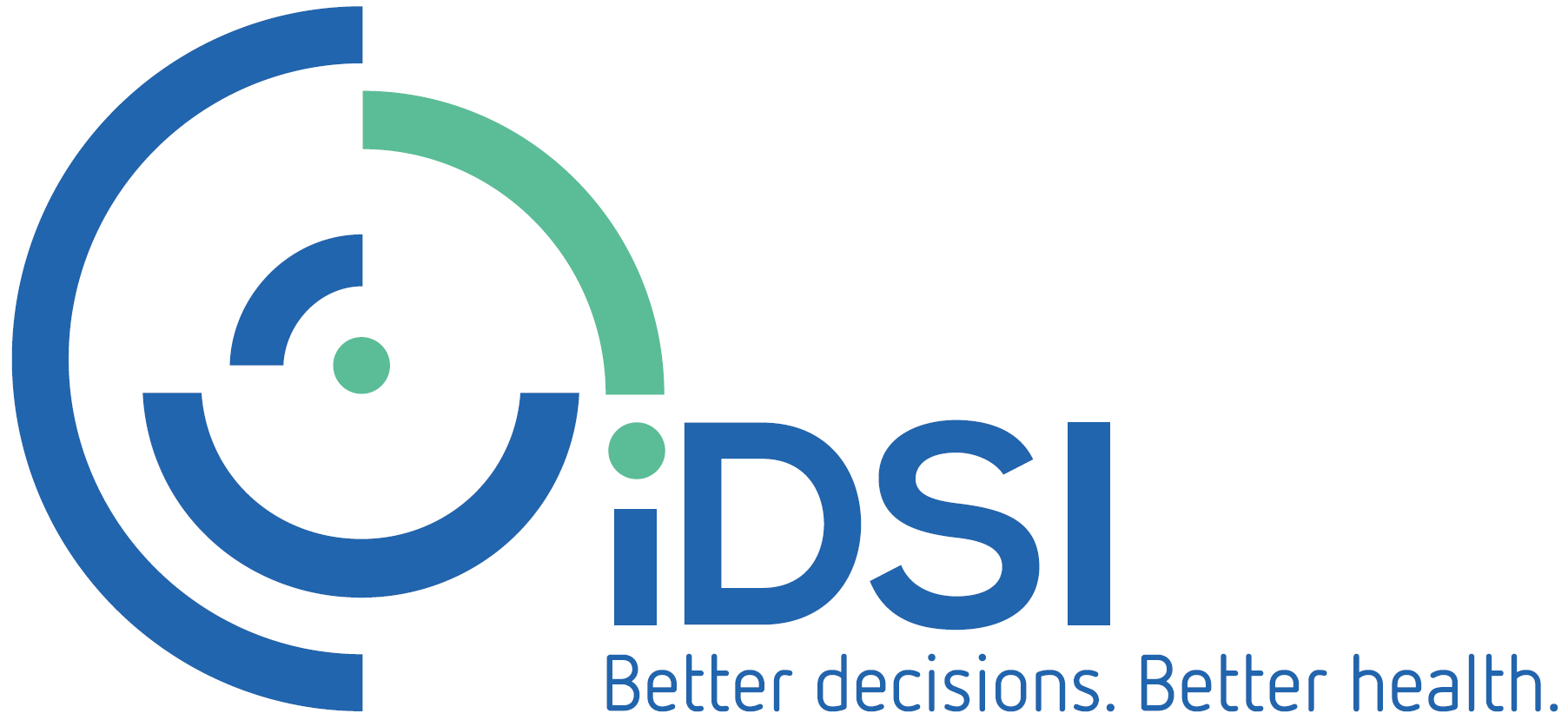 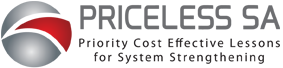 PHARMAC within the New Zealand health system
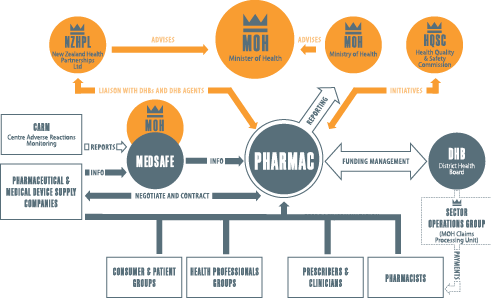 SOURCE: https://www.pharmac.govt.nz/about/your-guide-to-pharmac/factsheet-03-our-place-in-the-health-system/
[Speaker Notes: Source: https://www.pharmac.govt.nz/about/your-guide-to-pharmac/factsheet-03-our-place-in-the-health-system/]
PHARMAC  - a brief history
1993 - PHARMAC established, annual pharmaceutical spend $445M
1997 - First tender for sole supply in the community
2002 - Management of all cancer treatments
2003 - Annual spend $510M 
 First  decade - $2billion cumulative savings, 6% pa prescription growth
2012 - Management of immunisation vaccines
2013 - Annual spend $784M 
 Second decade - $4billion cumulative savings, 6% pa prescription growth
2016 - $800 nominal budget, saved and re-invested $52.7 million, 44 million Rxs
Mission: “To secure for eligible people in need of pharmaceuticals, the best health outcomes that can reasonably be achieved, and from within the amount of funding provided.” 
New Zealand Health and Disability Act 2000
PHARMAC’s long-term impact
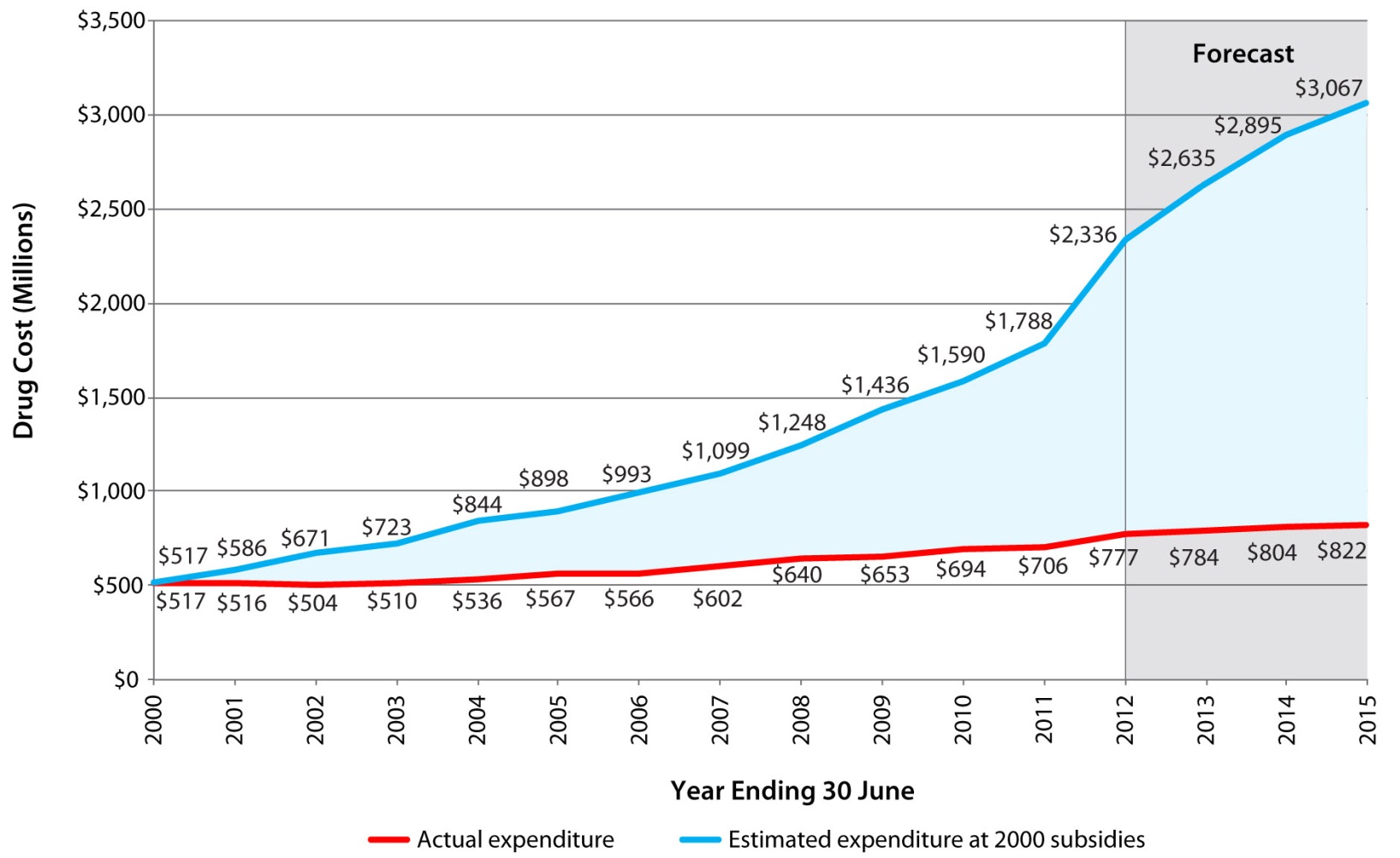 [Speaker Notes: Narrative: The red line illustrates actual spending while the top (blue) line shows what would have happened if the amount of medicines now funded had been funded at [year] 2000 prices. The difference between the lines is the cumulative saving as a result of PHARMAC’s activity, which by 2013 had reached $6 billion.]
The HTA process
Decision Making
Implementation
Appraisal
Analysis
Defining 
Decision Space
PHARMAC: The HTA process
Step 1: Receipt of Proposals

Step 2: Medical Advice – PTAC
Consider evidence
Step 3: Economic Assessment

Step 4: Prioritisation for funding

Step 5: Negotiation
Assess relative value
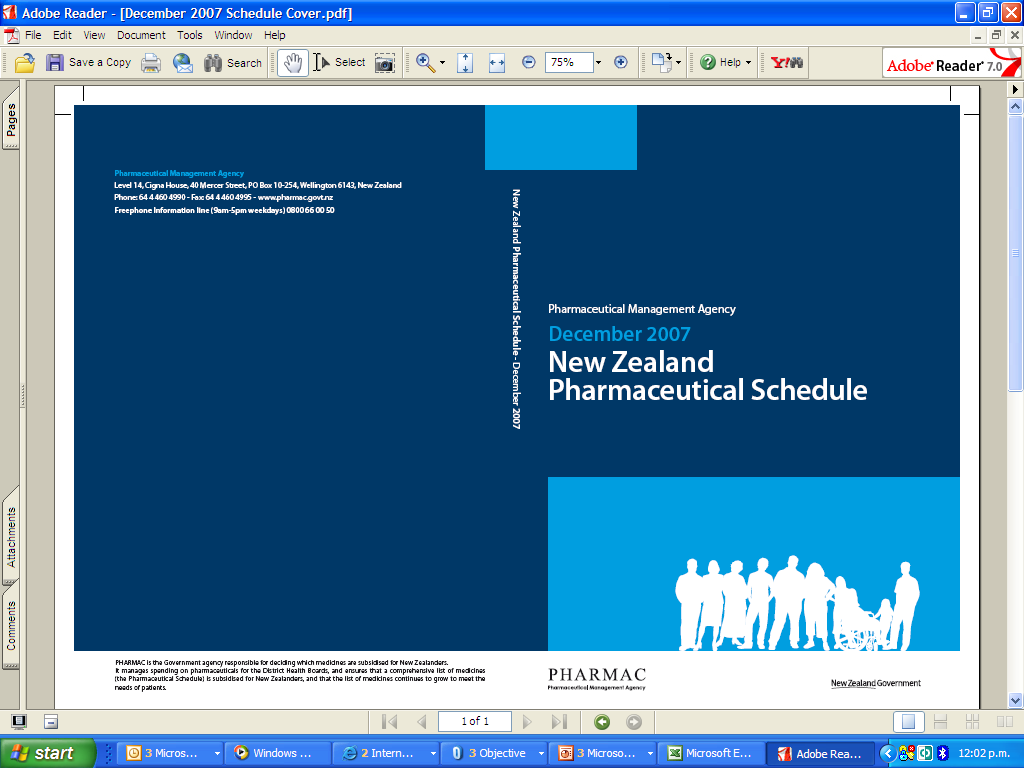 Step 6: Consultation

Step 7: Decision 

Step 8: Implementation
Outcome
[Speaker Notes: Anyone can make a new drug funding application, but they tend to be made most often by pharma companies, as they are in the best position to provide us with all the information we need to properly assess the application.

The TGM then assesses the application and writes a cover paper, which is presented to PTAC along with the application in its entirety. The cover paper could include things like the TGM’s view of assumptions in the application around likely use, or a critical appraisal of the clinical studies.  It could also include a preliminary budget analysis and brief discussion of cost effectiveness.

PTAC then reviews the application and makes recommendations to PHARMAC, which could include a recommendation to take the application to one of its specialist Subcommittees.

Assuming that PTAC’s recommendation was positive, we would then perform a budget analysis and the health economists would work on a cost-effectiveness analysis.  This information helps us weigh up where the proposal sits relative to other funding applications with similar PTAC recommendations.]
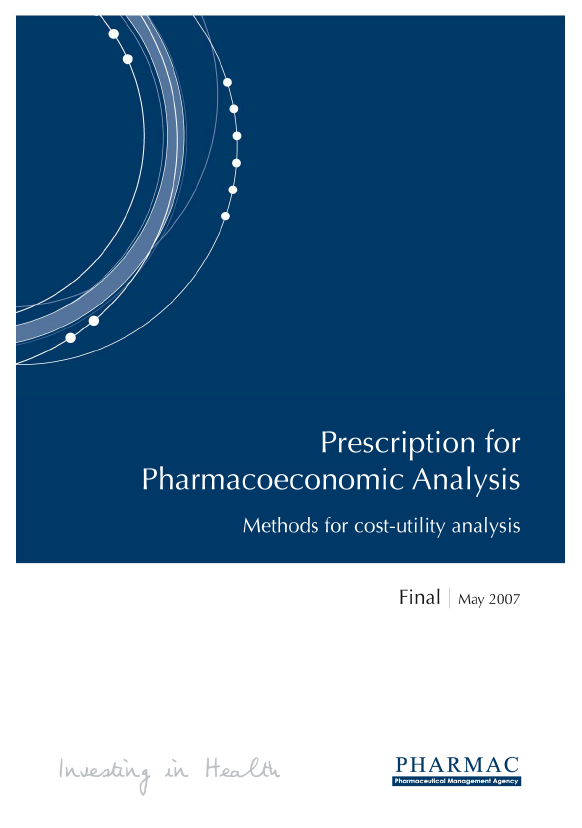 The Methods:
Prescription for 
Pharmacoeconomic Analysis
The Methods: Prescription for Pharmacoeconomic Analysis
PHARMAC’s Factors for Consideration
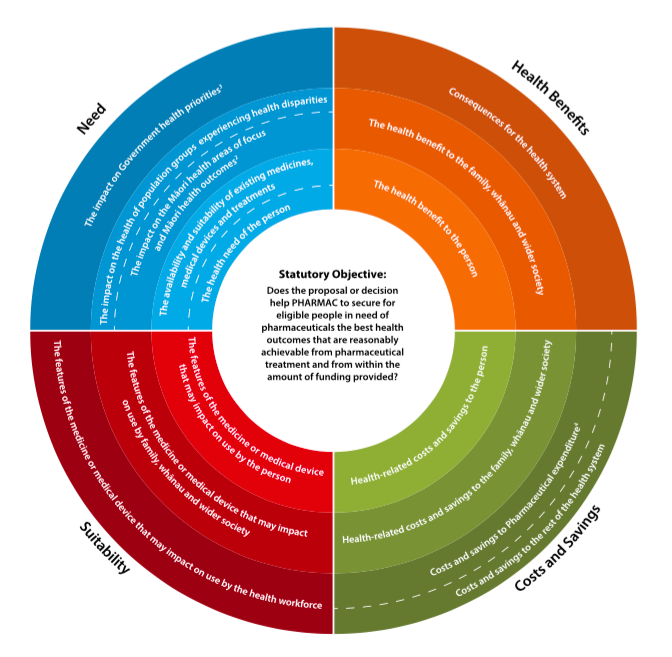 [Speaker Notes: Needs 9 th criteria]
The original nine (pre 2017):
Health needs of eligible people
Health needs of Maori and Pacific peoples
Availability and suitability of existing treatment
Clinical benefits and risks
Cost-effectiveness 
Overall budgetary impact 
Direct cost to health service users
Government priorities for health funding/Government objectives
Other criteria (with appropriate consultation)
[Speaker Notes: Needs 9 th criteria]
Expenditure management strategies at PHARMAC
Negotiation and Bundling

Expenditure caps – can have up to a 100% rebate 

Rebates – 2012 -17% of expenditure was rebated 

Reference pricing

Tendering – generics 70% of volume and 30% of expenditure
Fluconazole 200 mg capsules
In 2005 we obtained a 93% price reduction.  Competition has continued into the second tender when we achieved a further 55% off, now $13.34 a pack freeing up $1.9M for new investments
$628
$1.9
million
$41.50
$13.34
1993
2005
2009
[Speaker Notes: While on patent we paid about $630 a pack for fluconazole spending close to $2M a year in 2005.

In 2005 we obtained a 93% price reduction.  

Competition has continued into the second tender when we achieved a further 55% off now $13.34 a pack

This year we expect to spend $100,000

So within 4 years = savings of $1.9M have been generated as a result of generics.

Generics are not just important to PHARMAC.  
Other countries are also very interested.  

Let’s look at what is happening elsewhere…]
Hypothetical priority list
Proposals are not necessarily funded in the order they are prioritised.
[Speaker Notes: This highlights our ‘relative’ assessment of treatments and how the budget is applied. I think this is a key slide for the iHEA audience

Fictitious set of drugs. 
Colomab overcomes PTAC ranking on high CUA result. 
Rheumatol pushed up because of its high Māori health need. 
Typhoid vaccine moved up by government priorities. 
Metoogrel pushed down by low health need given large number of other options. 
Tagagliptin not moved up despite Māori health need and government priorities due to poor CUA result and PTAC recommendation.]
Linking implementation strategies: Special Authority
PHARMAC’s Unique situation
Budget
Set by Minister and District Health Boards




  

        Relative	 			               Negotiations	        
    Assessment	           		              		 Competition for                
 No cost-effectiveness                                                     		available funding
         threshold


Allows Programme Budgeting and Marginal Analysis
Budget Impact as decision criterion
Relatively easy to comprehend and calculate
Pragmatic approach – can we afford it?
Encourages discussion on price (but how low to too low?)
Discriminates against conditions affecting large populations
Unable to inform efficiency
Used exclusively, likely to cost lives through unrealized health gain
ICER as decision criterion
Allows consideration of technical and allocative efficiency – “value”
Potential to correct market failure
Requires consistent methods
Requires technical capacity to conduct and use
Used exclusively: places substantive pressure on methodology and appropriate threshold
Siyabonga -  Enkosi - Thanks
www.pricelesssa.ac.za
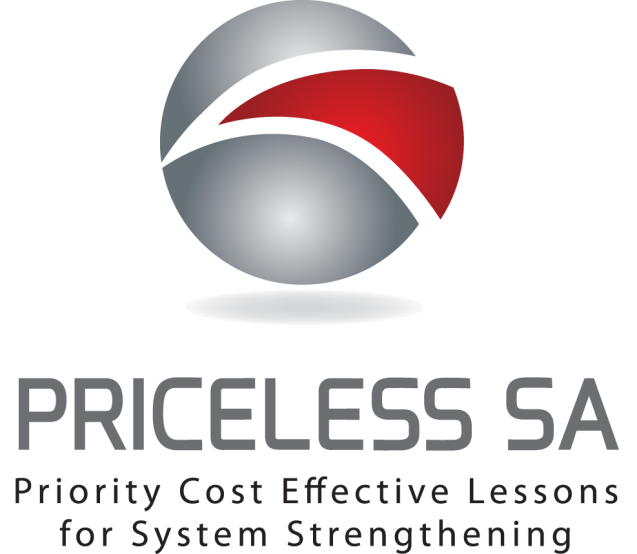 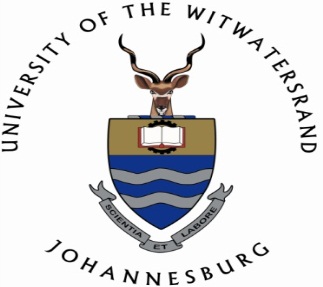 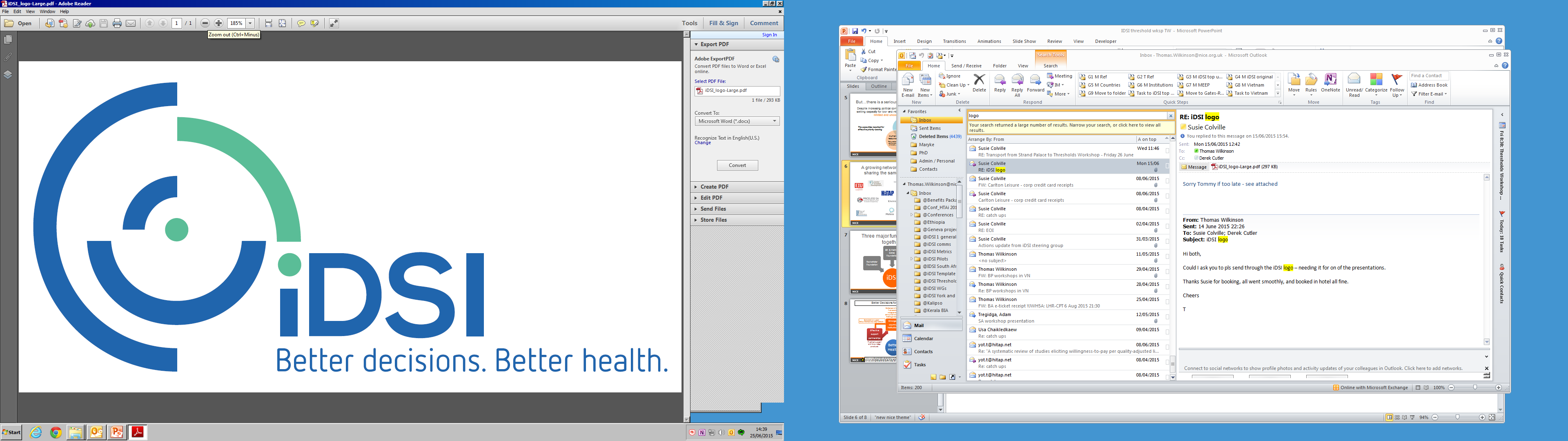 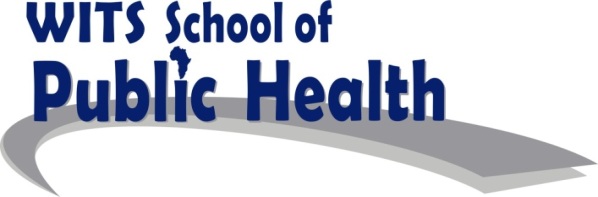 [Speaker Notes: website]